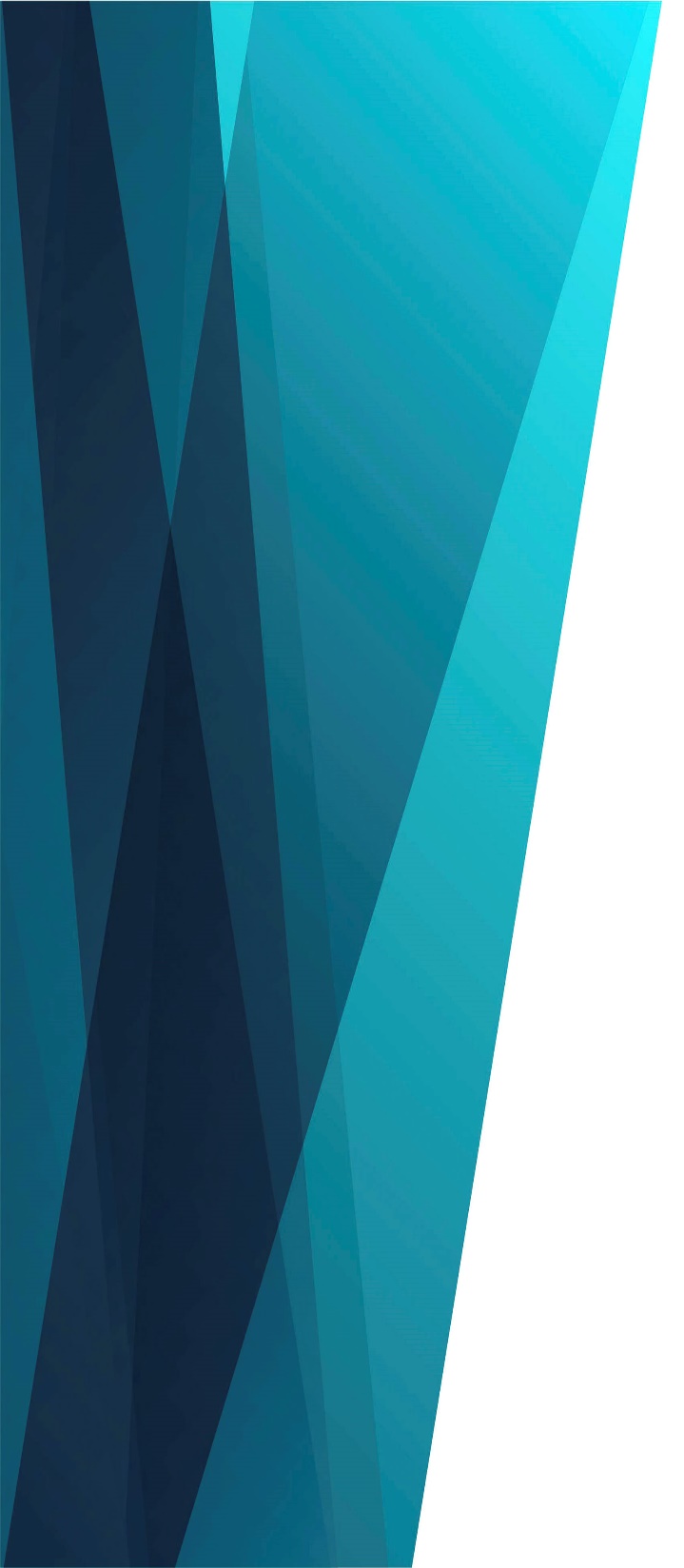 Подвиг Иисуса мы славим
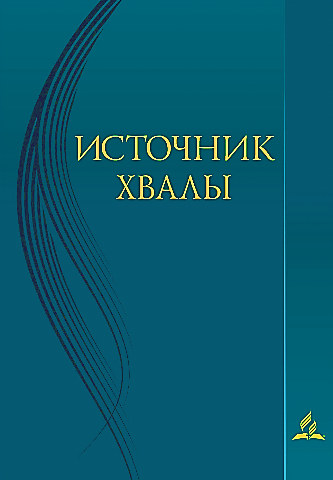 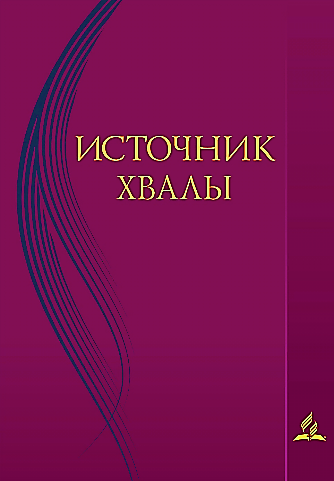 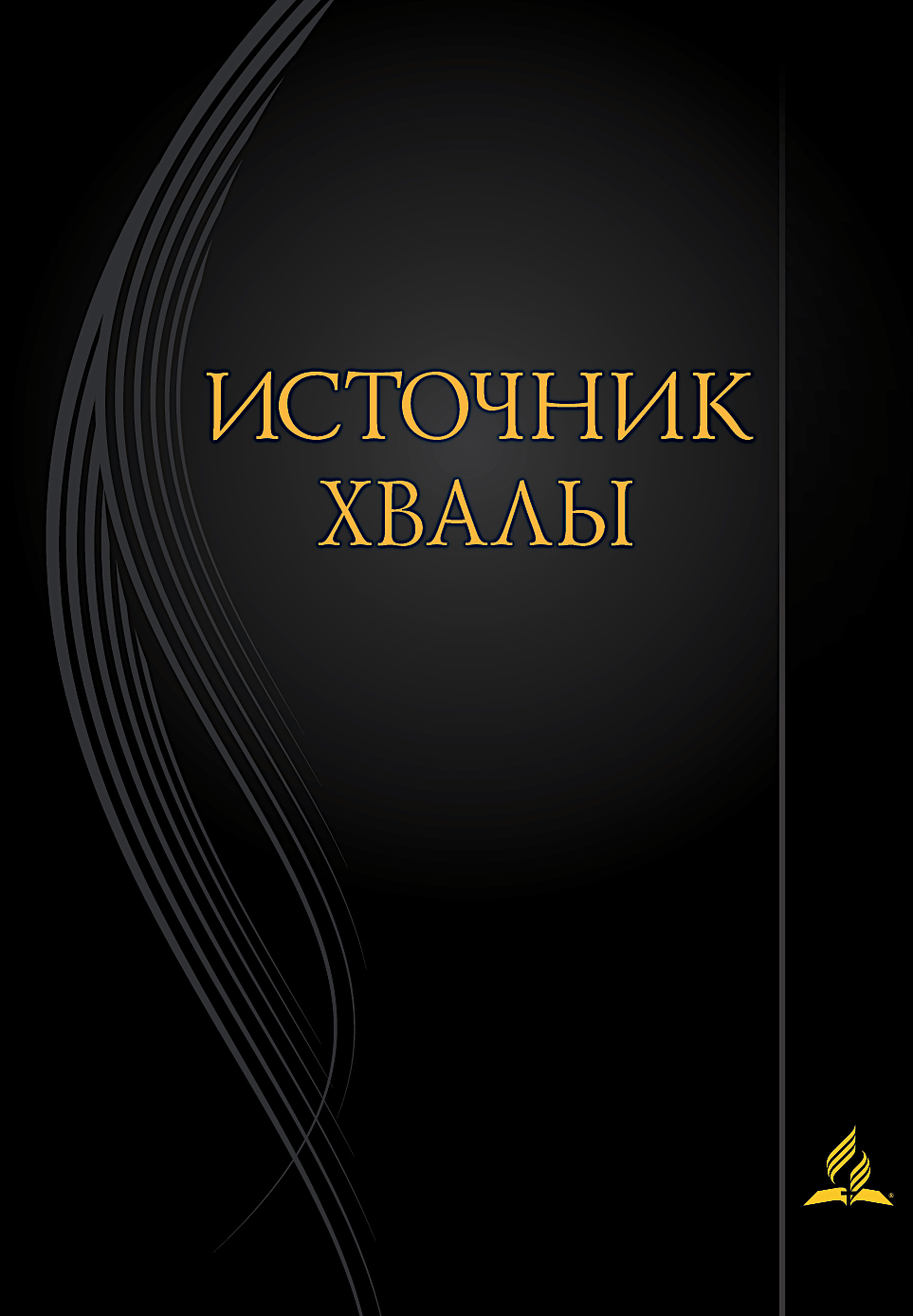 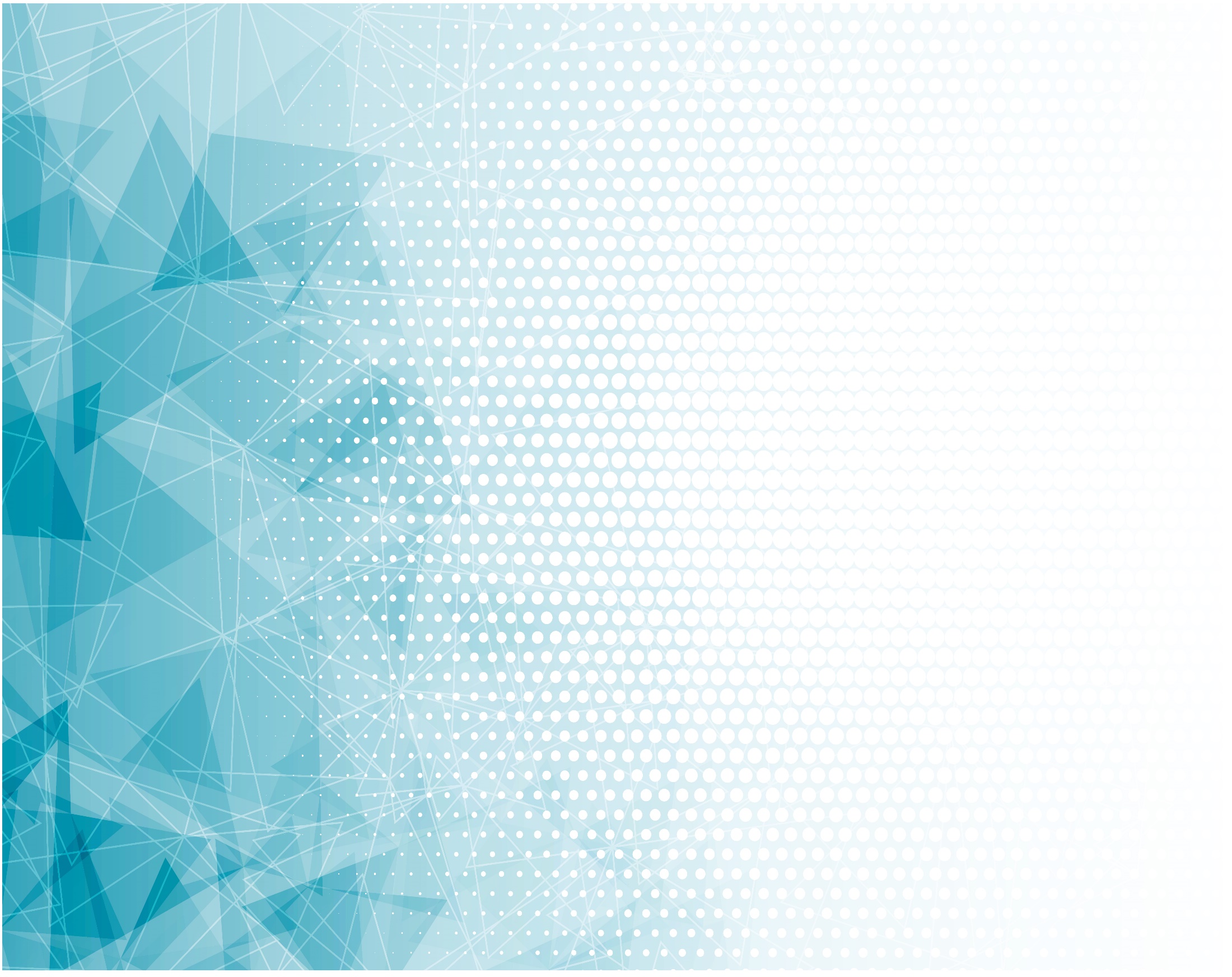 Подвиг Иисуса 
	Мы славим,
Славим Его 
	За любовь.
Нас чтоб от смерти
	Избавить,
Пролил святую
	Он кровь.
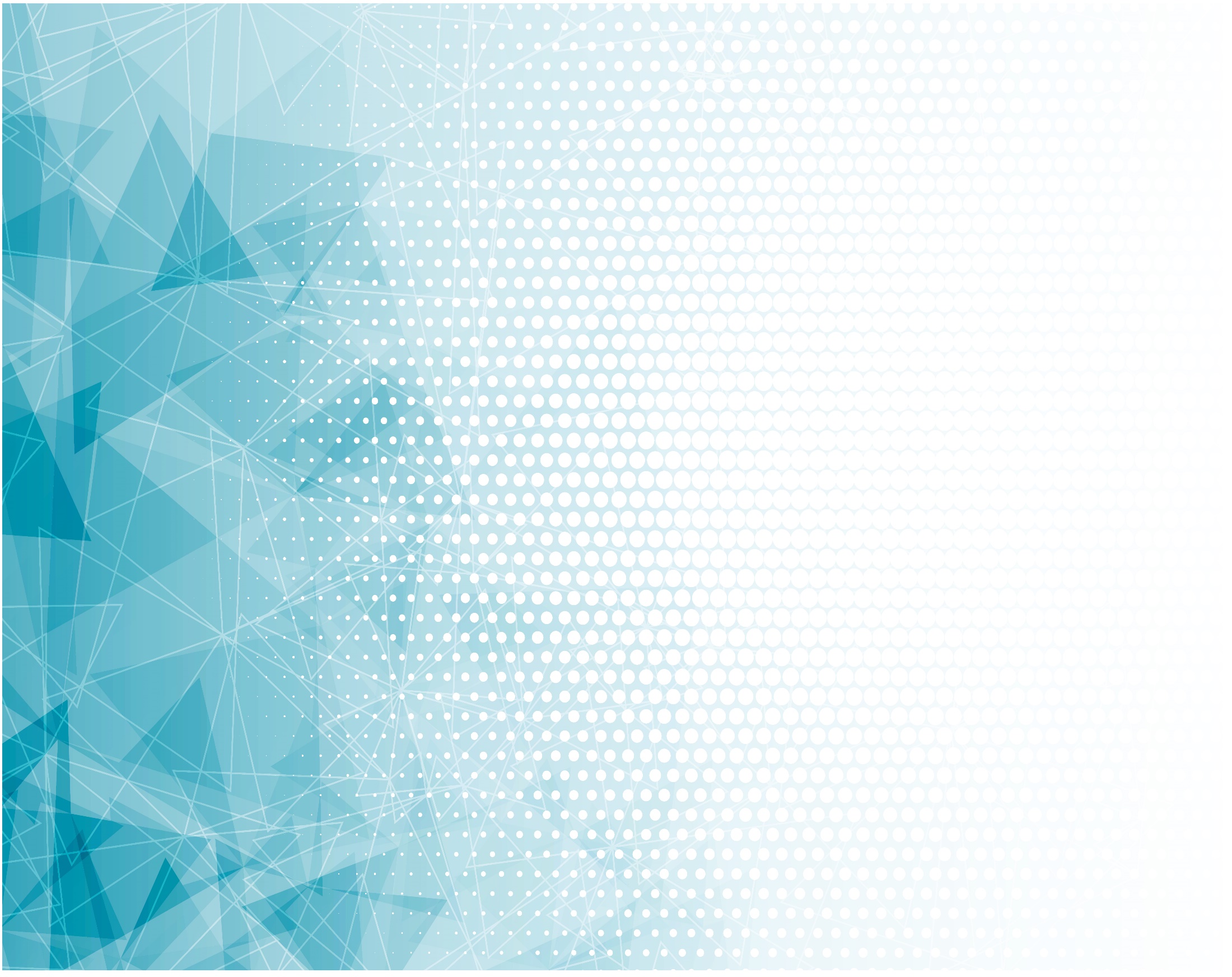 О дорогой наш	Спаситель,
Будь в нашей 
	Жизни вождём,
И к нам гряди, 
	Наш Учитель,
Мы уж давно
	Тебя ждём!
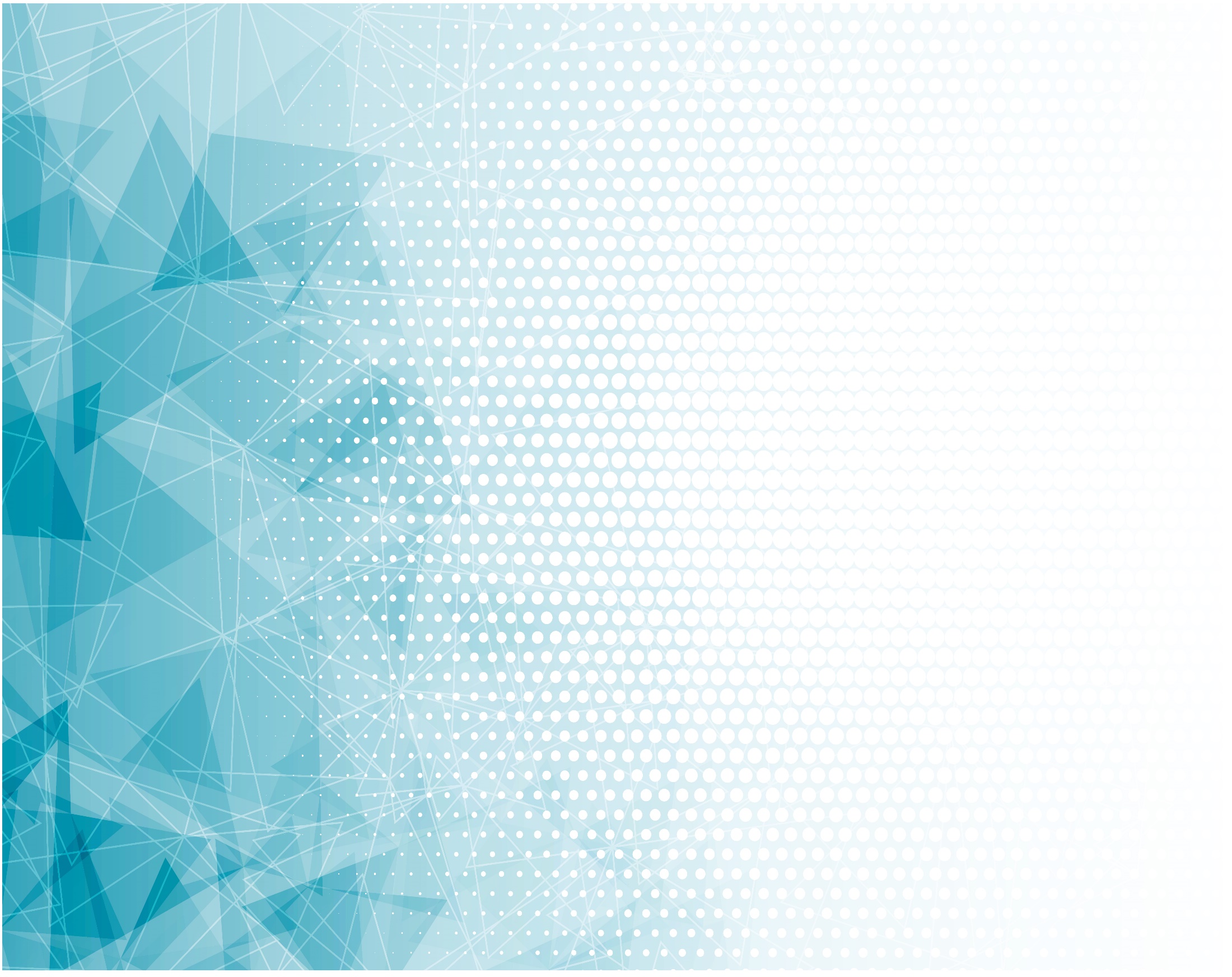 Верим, Ты с нами 
	Пребудешь,
Сам нас вперёд 
	Поведёшь
И в край желанной
	Отчизны,
Верим, нас скоро 
	Введёшь!
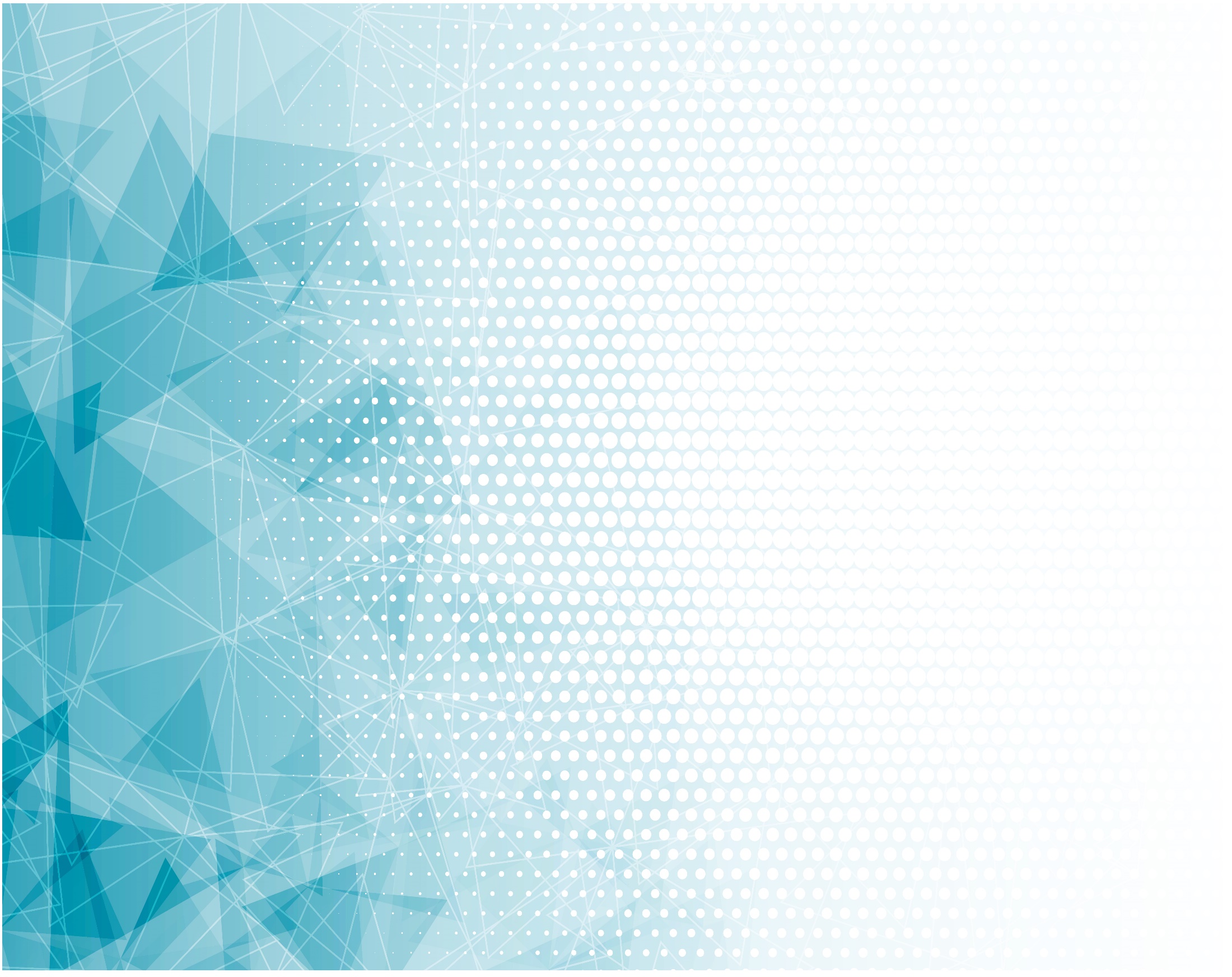 Там мы навек 
	Позабудем
Горести жизни 
	Земной.
Мы со спасёнными 
	Будем
Славить Твой 
	Подвиг святой!